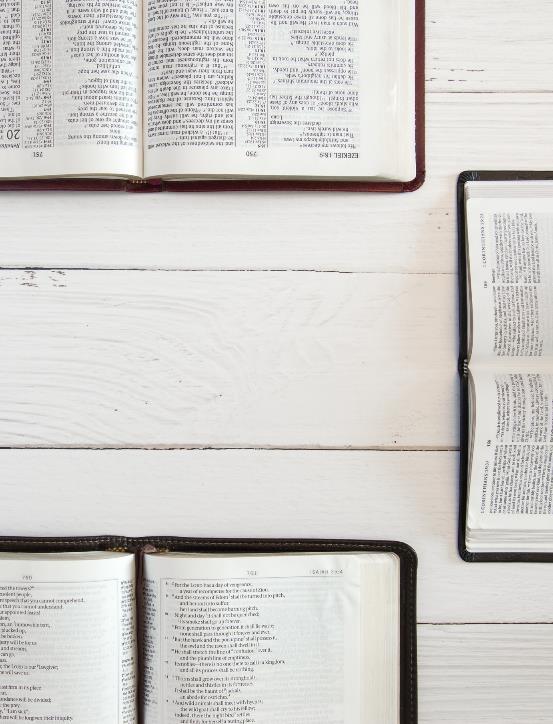 WELCOME TO
SUNDAY SCHOOL
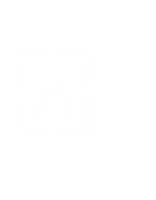 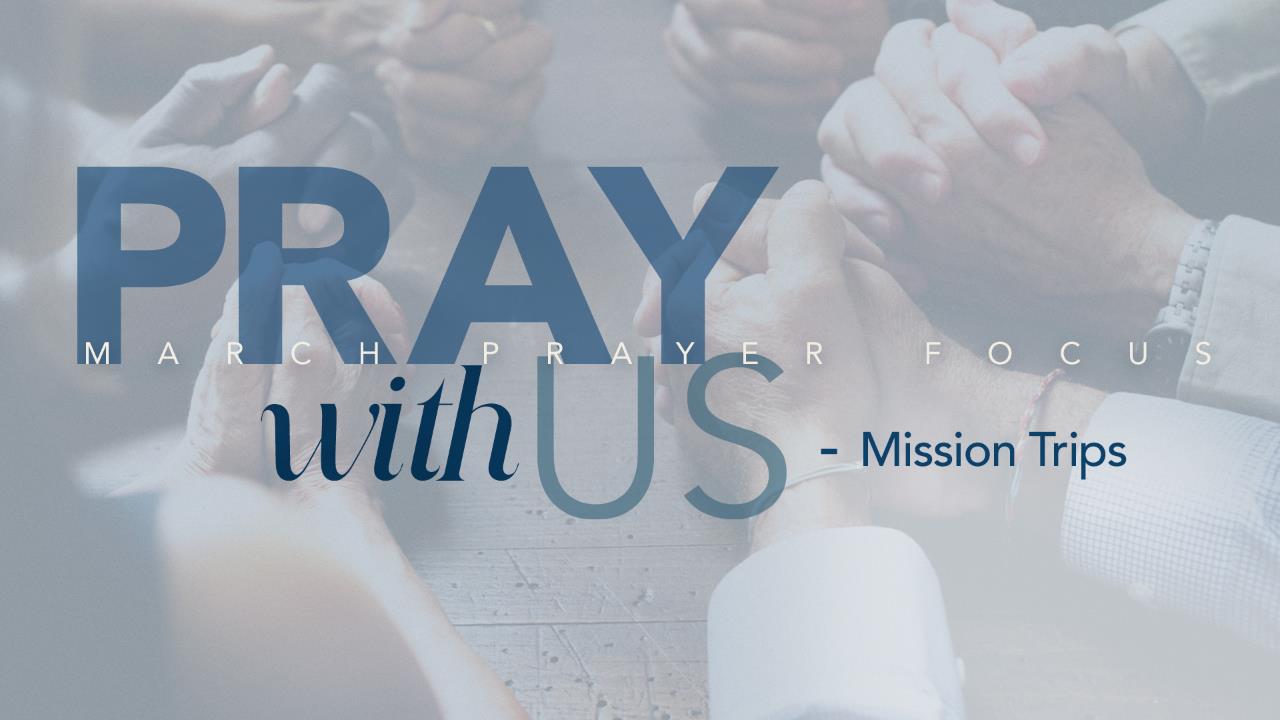 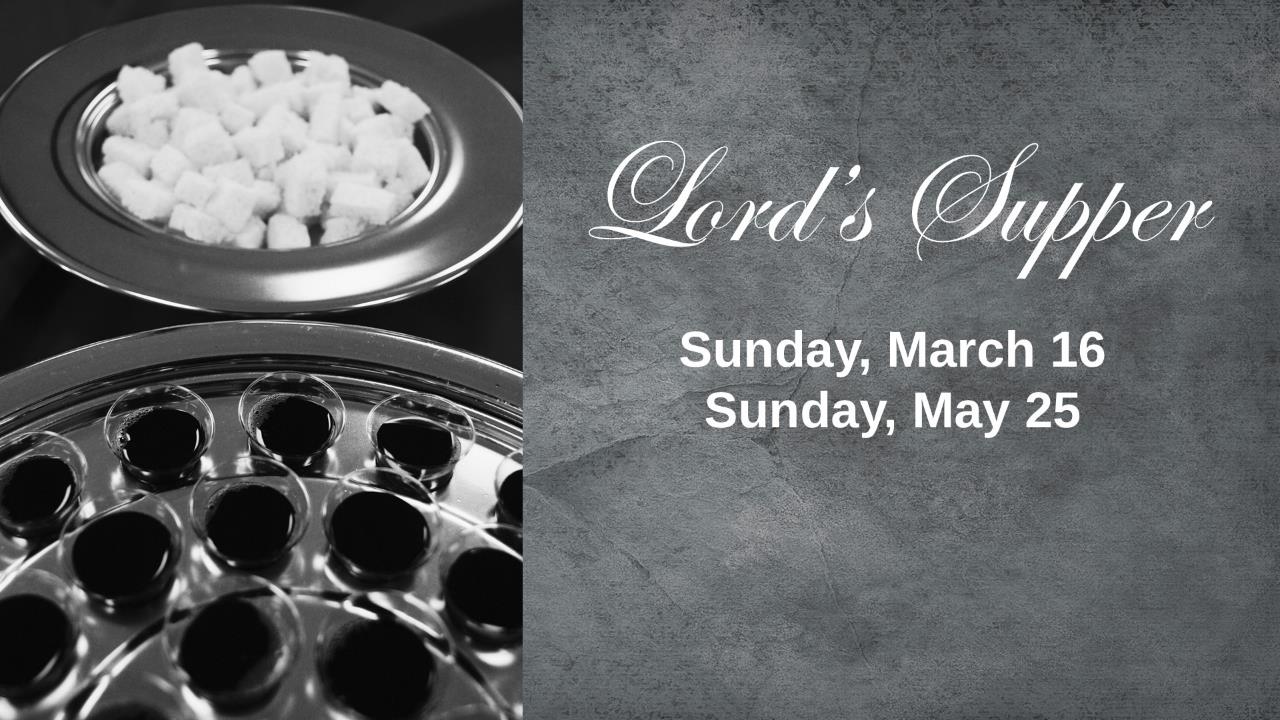 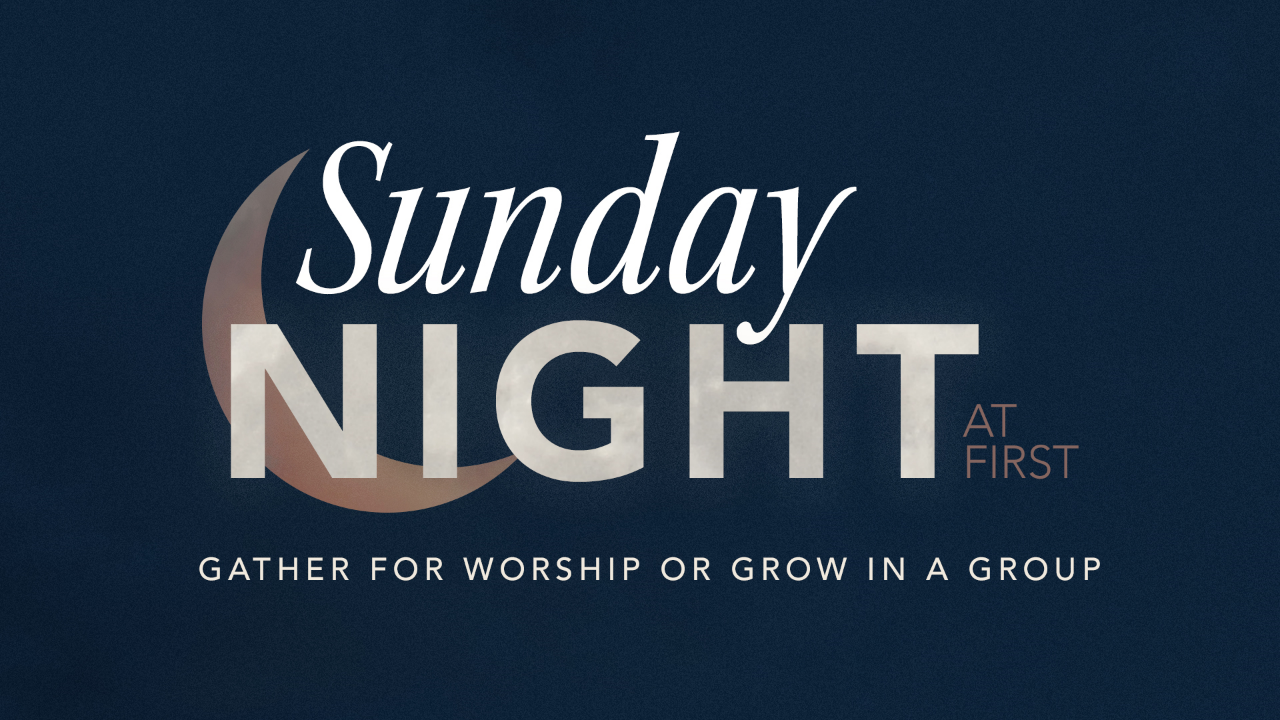 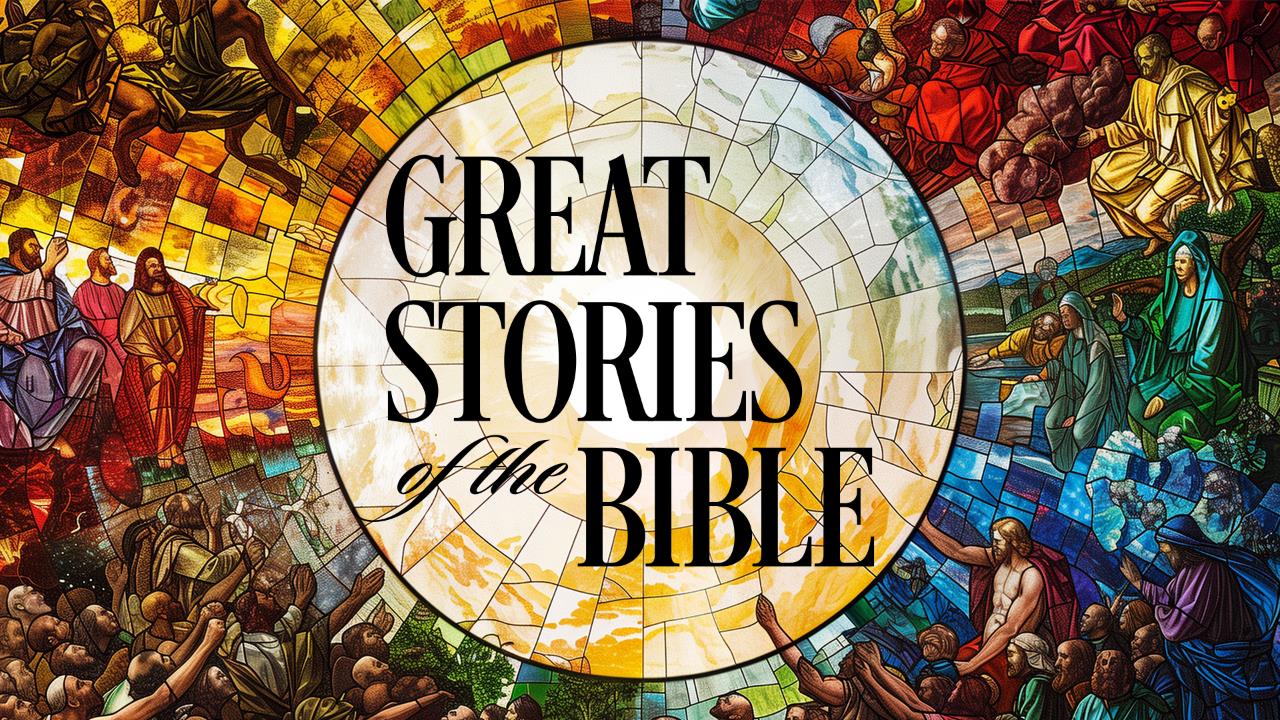 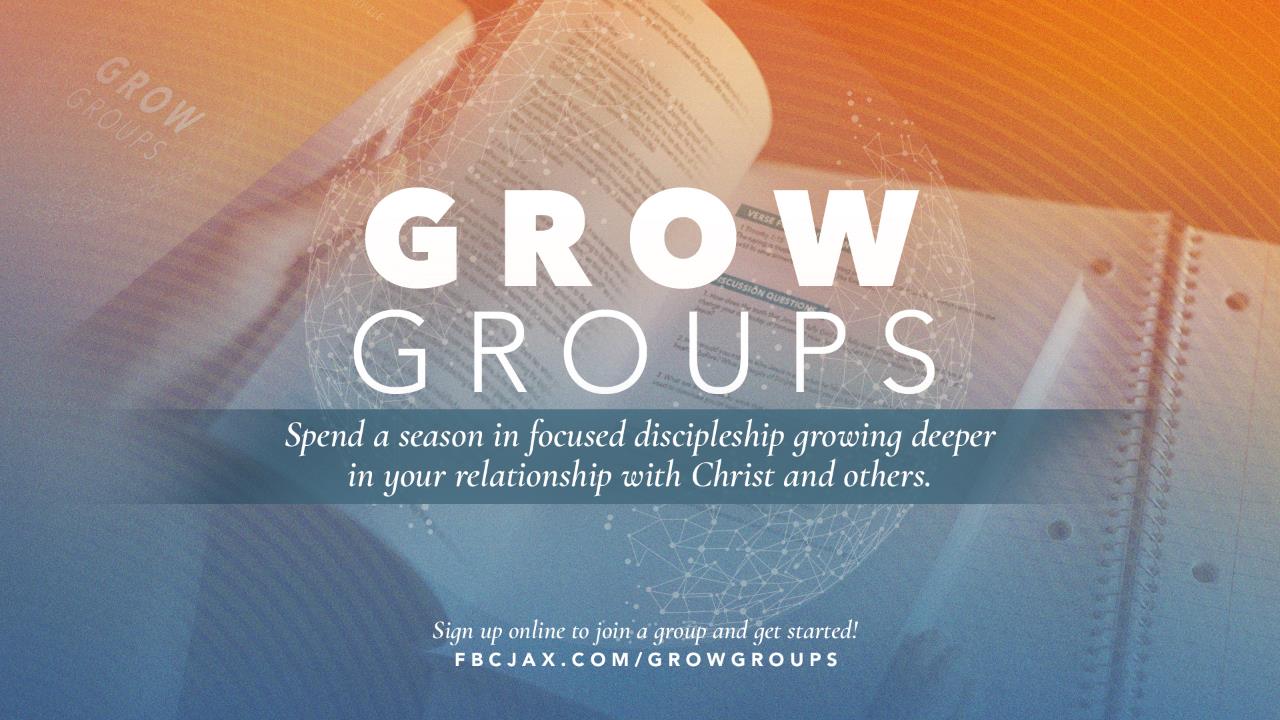 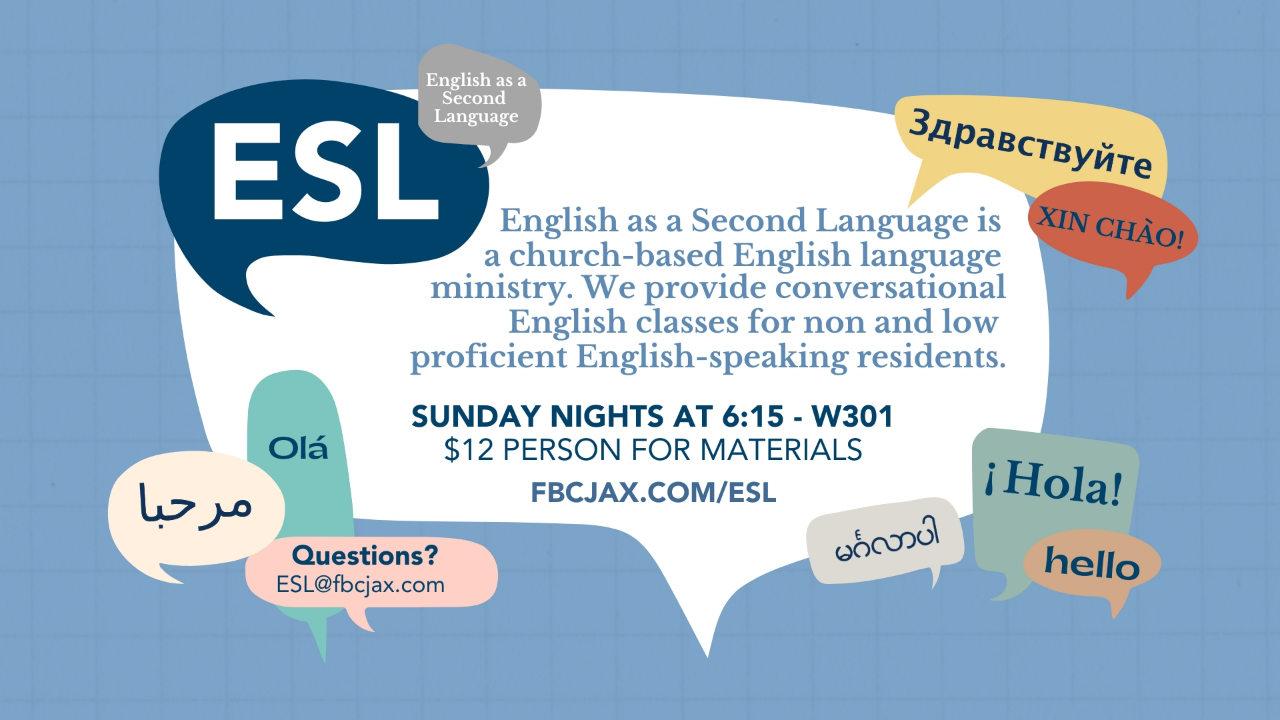 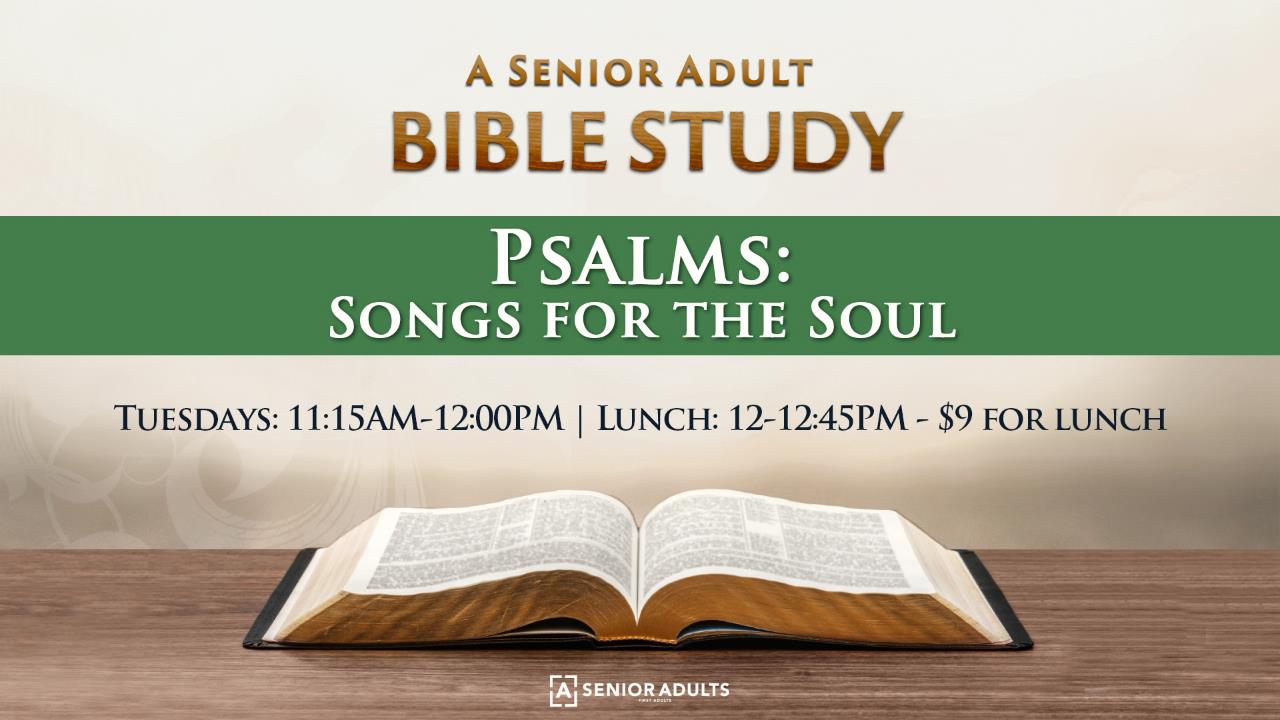 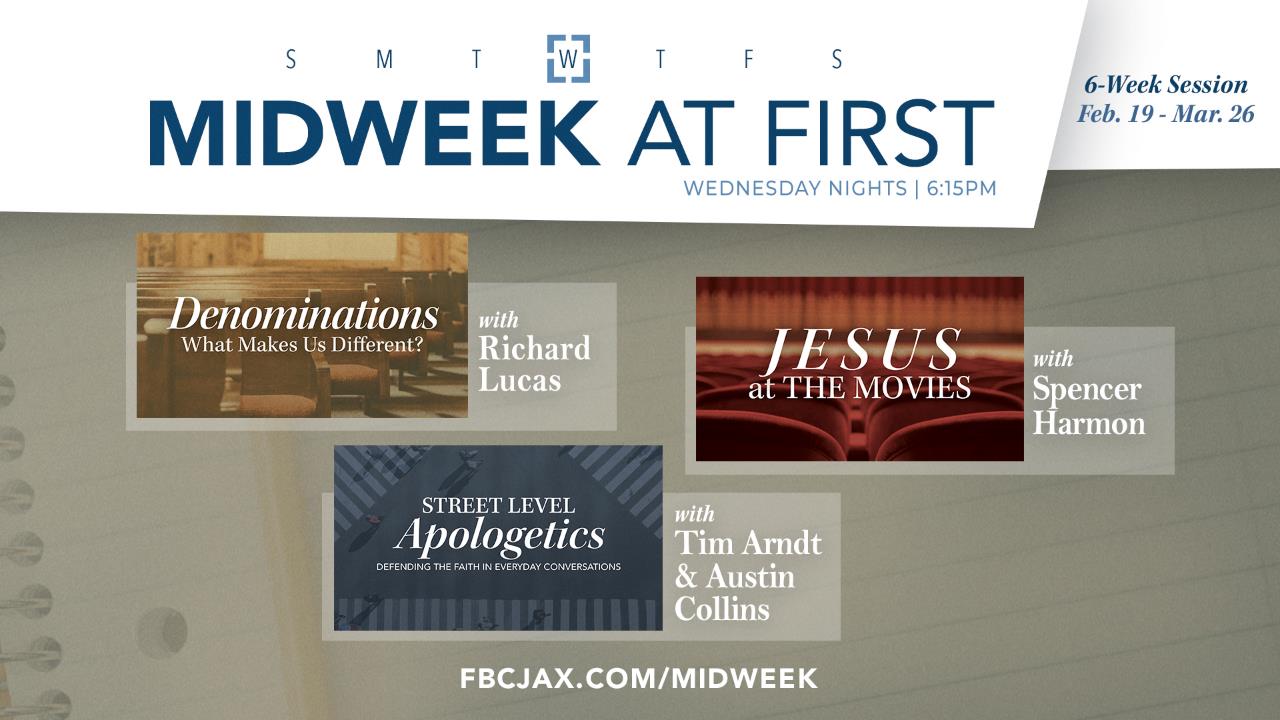 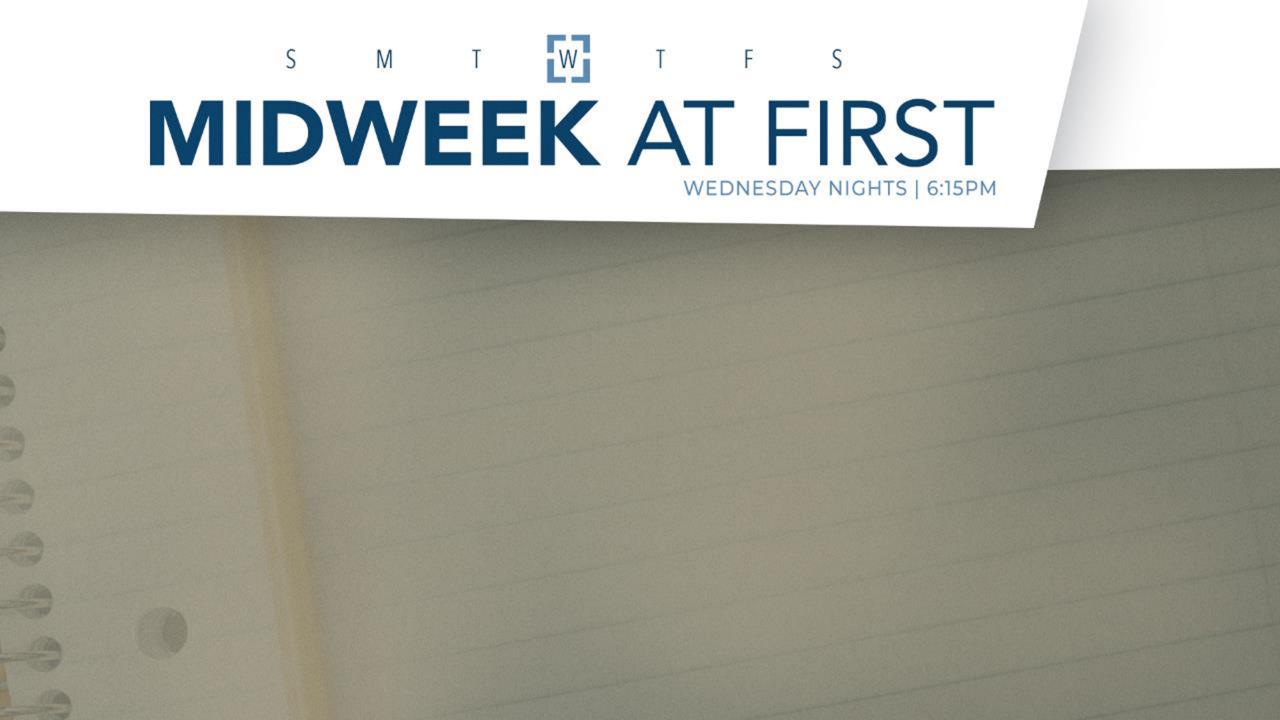 Menu for March 19
$9 per person and $30 max per immediate family.  Kids Meals are $5.

Entrée:		Chicken Parmesan

Kids Meal:		Chicken Tenders

Salad:		Chef Salad with Grilled Turkey
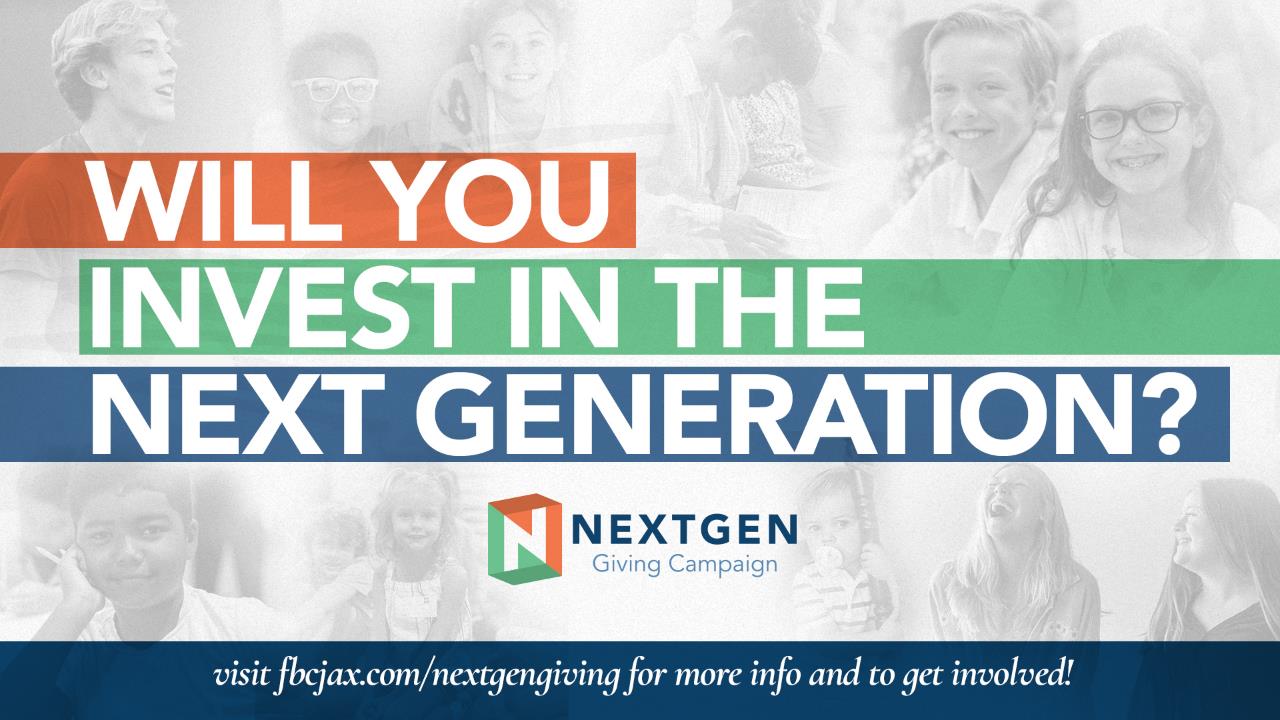 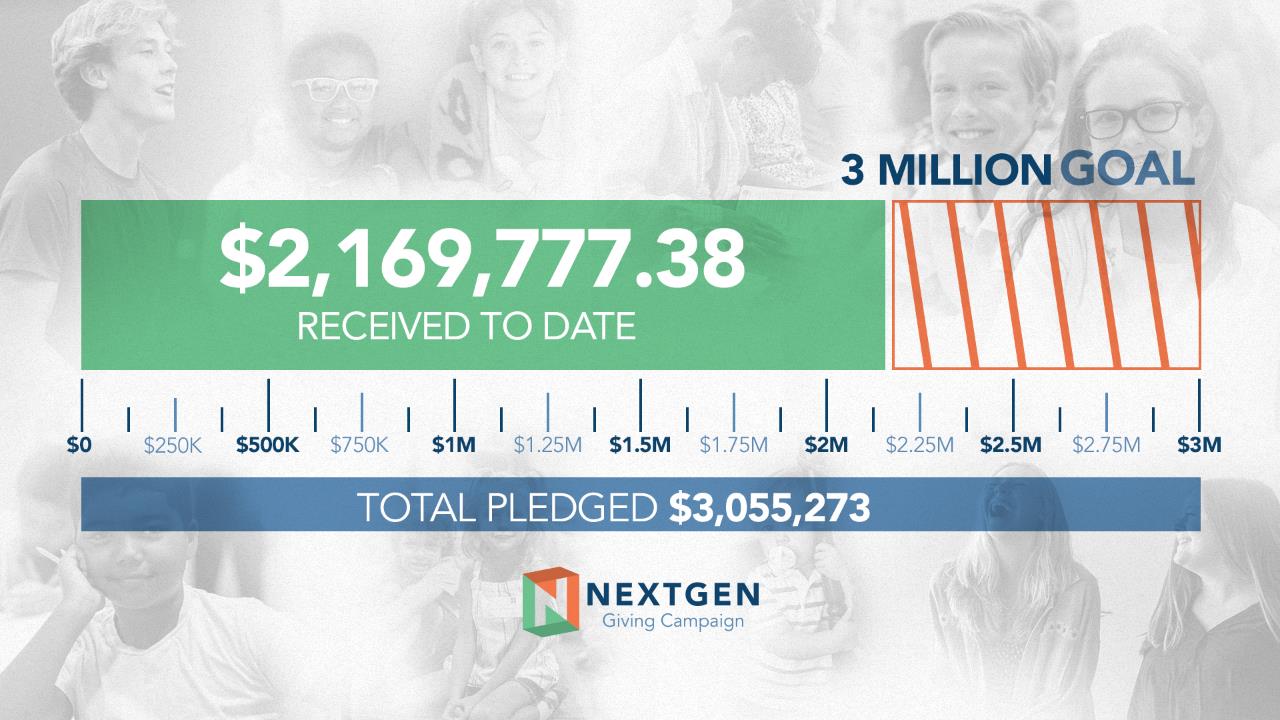 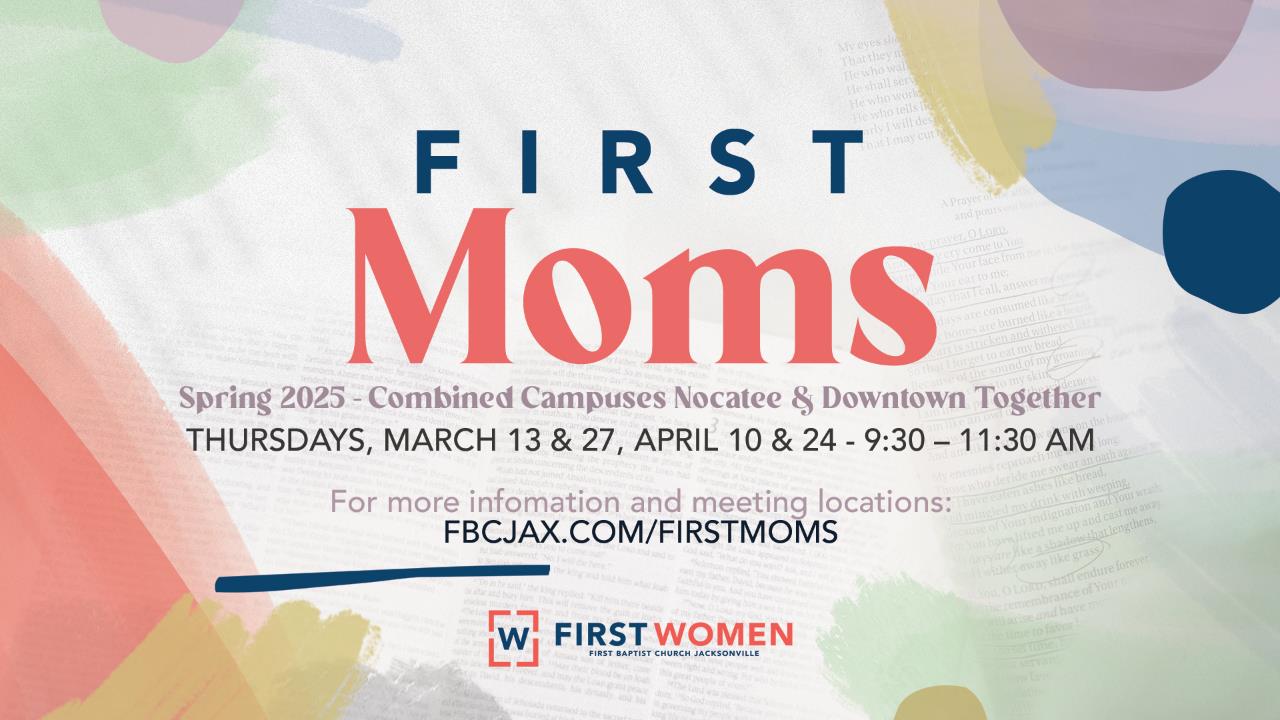 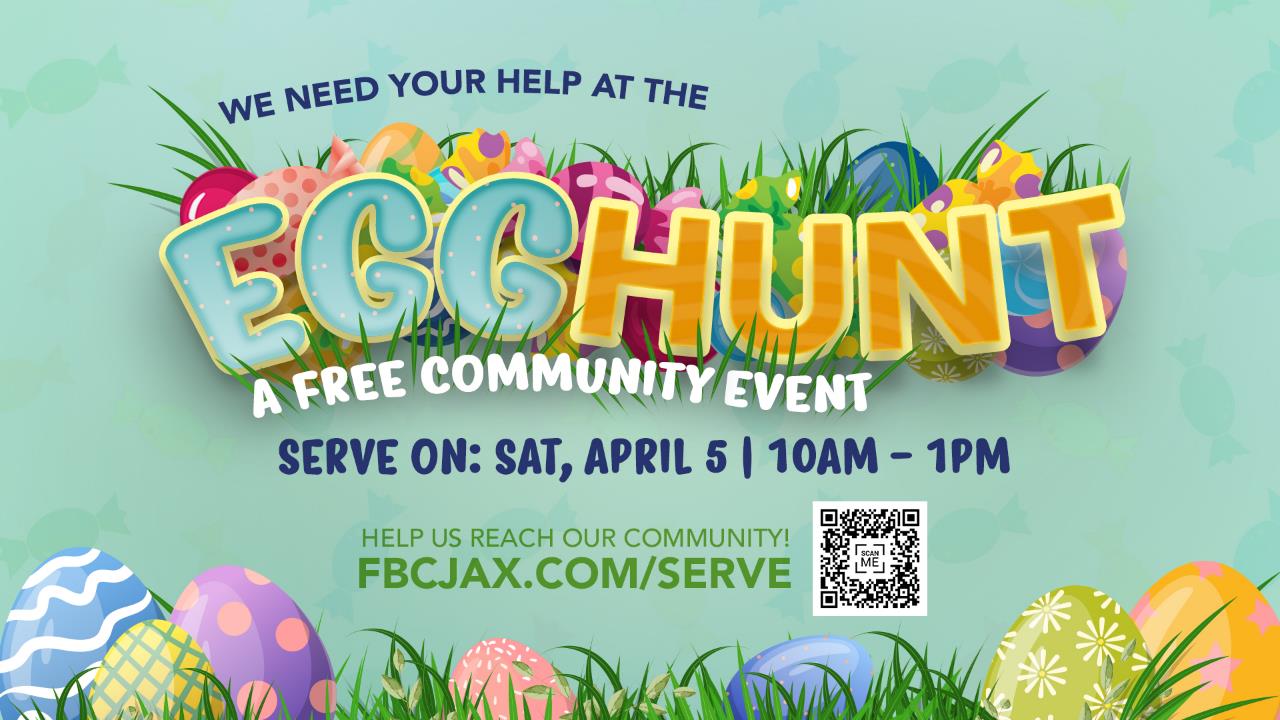 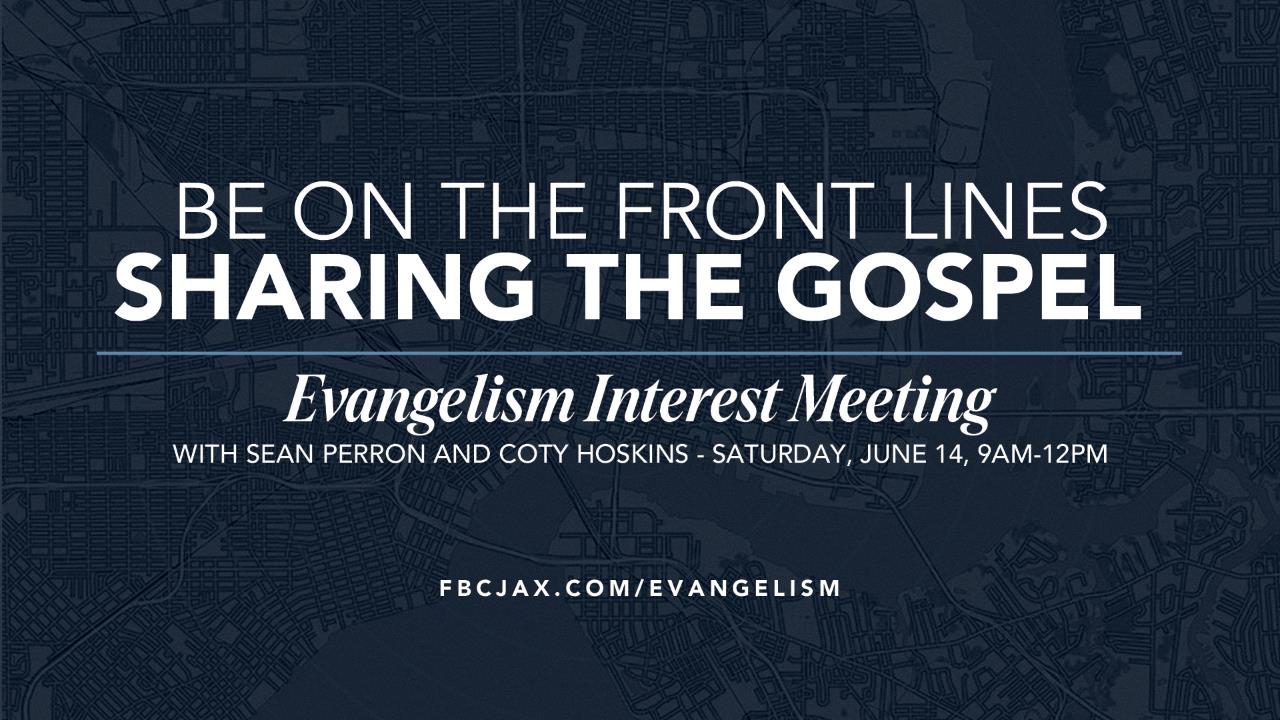 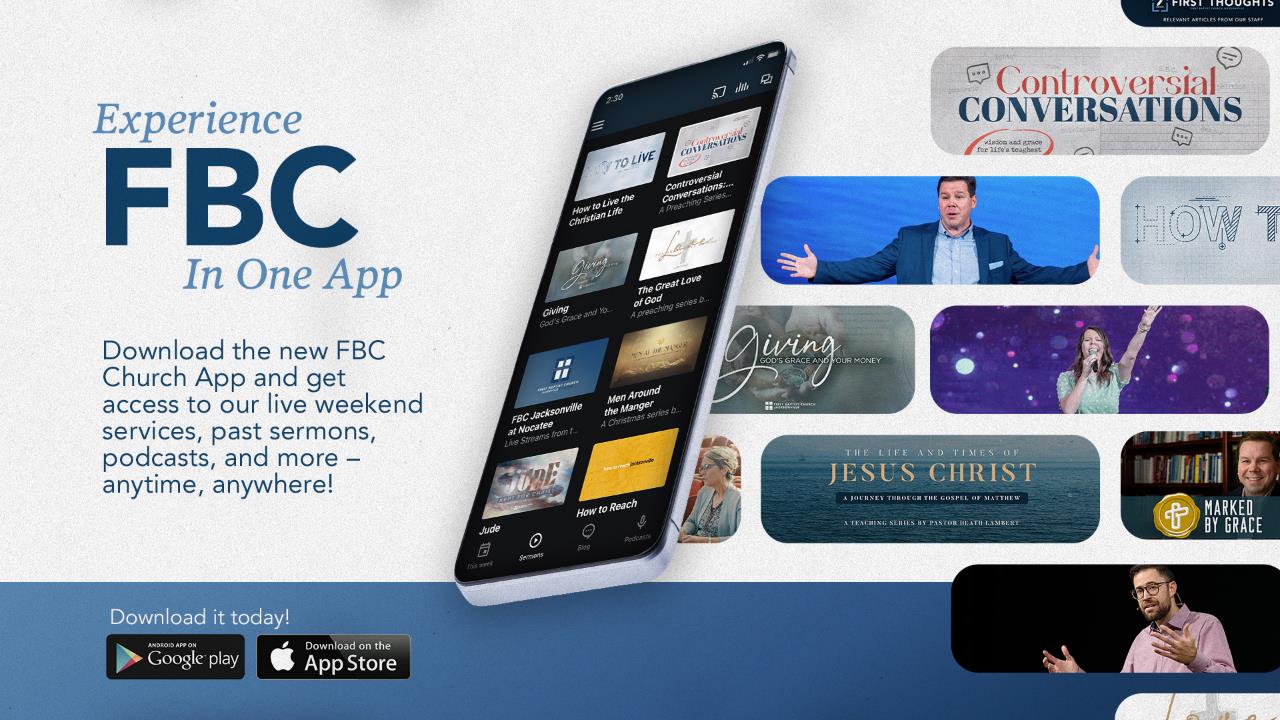 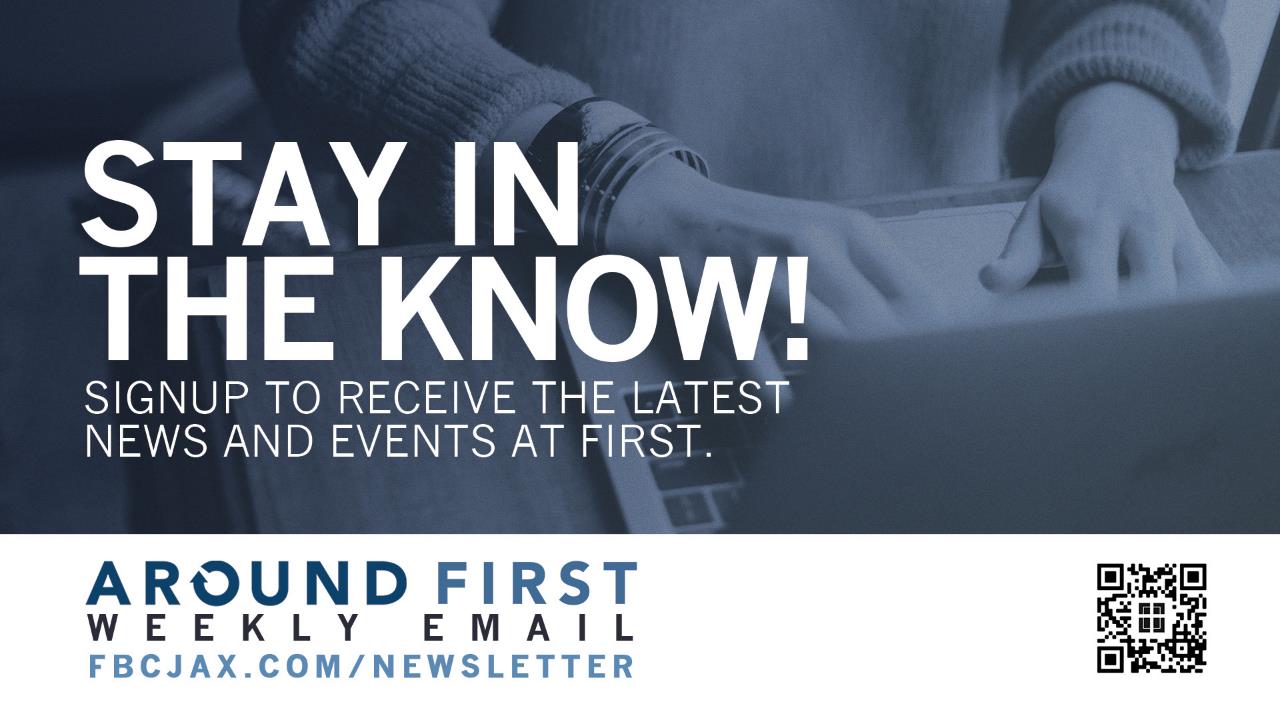 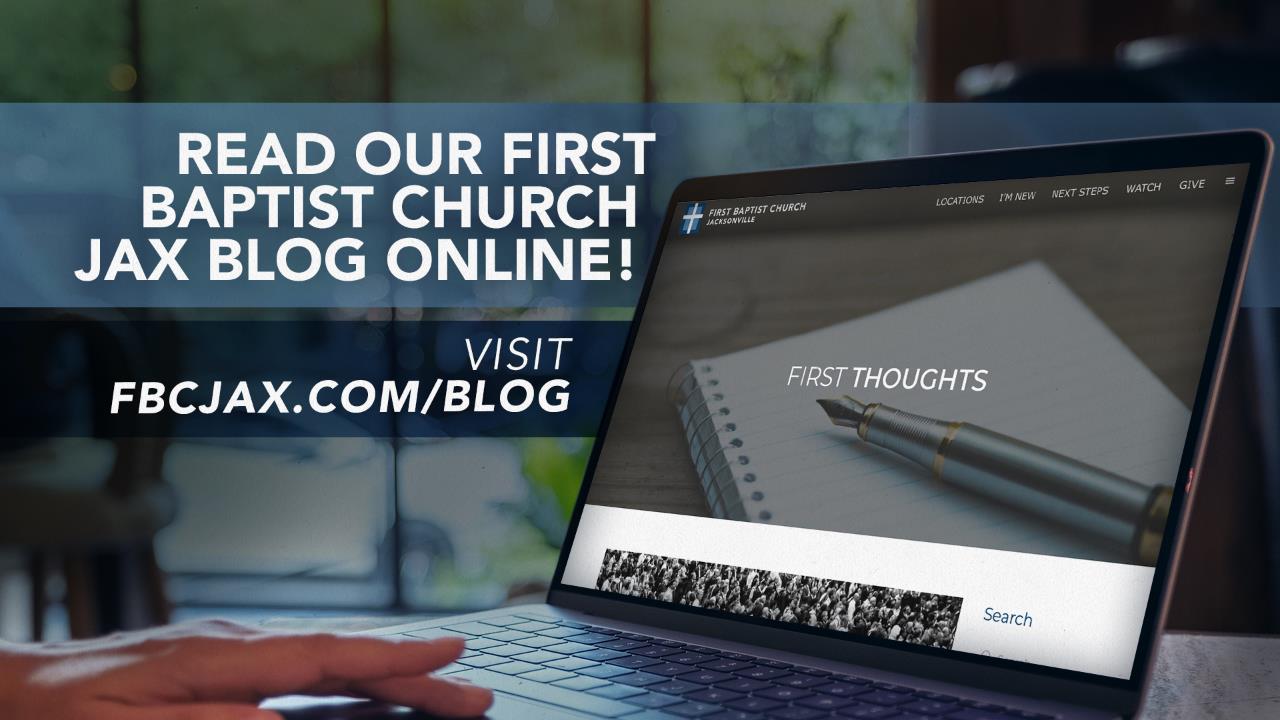 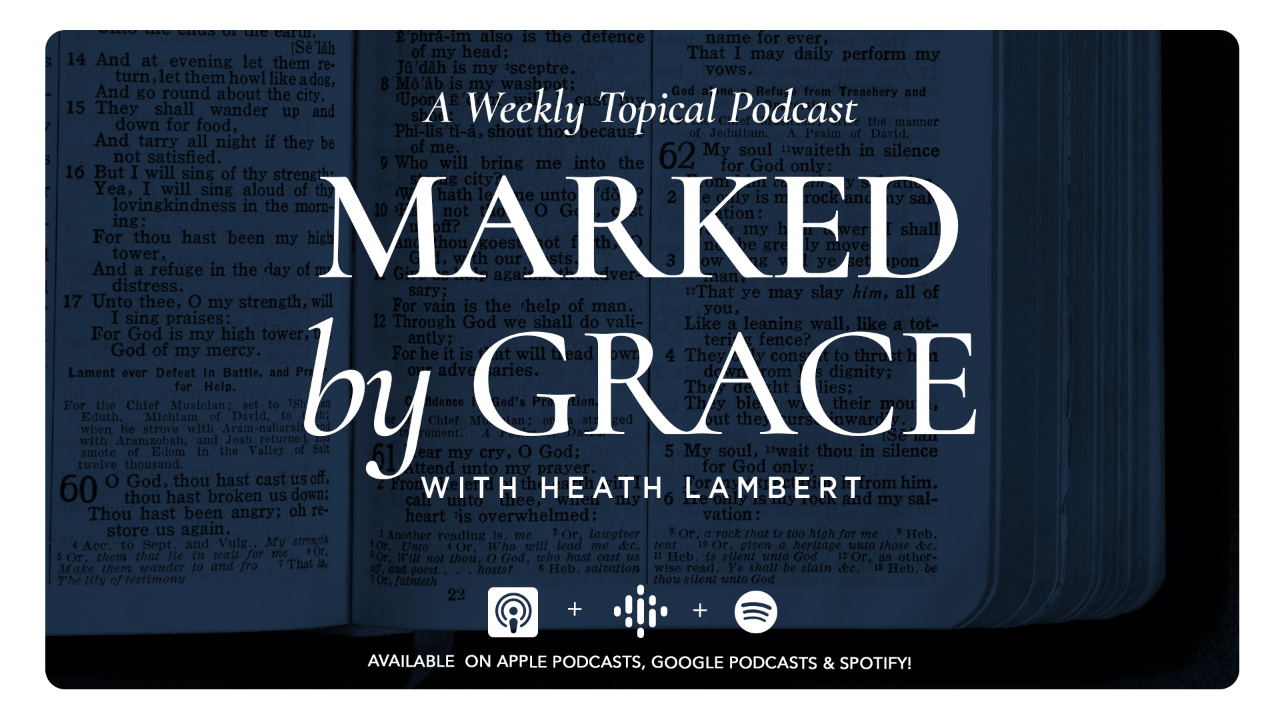 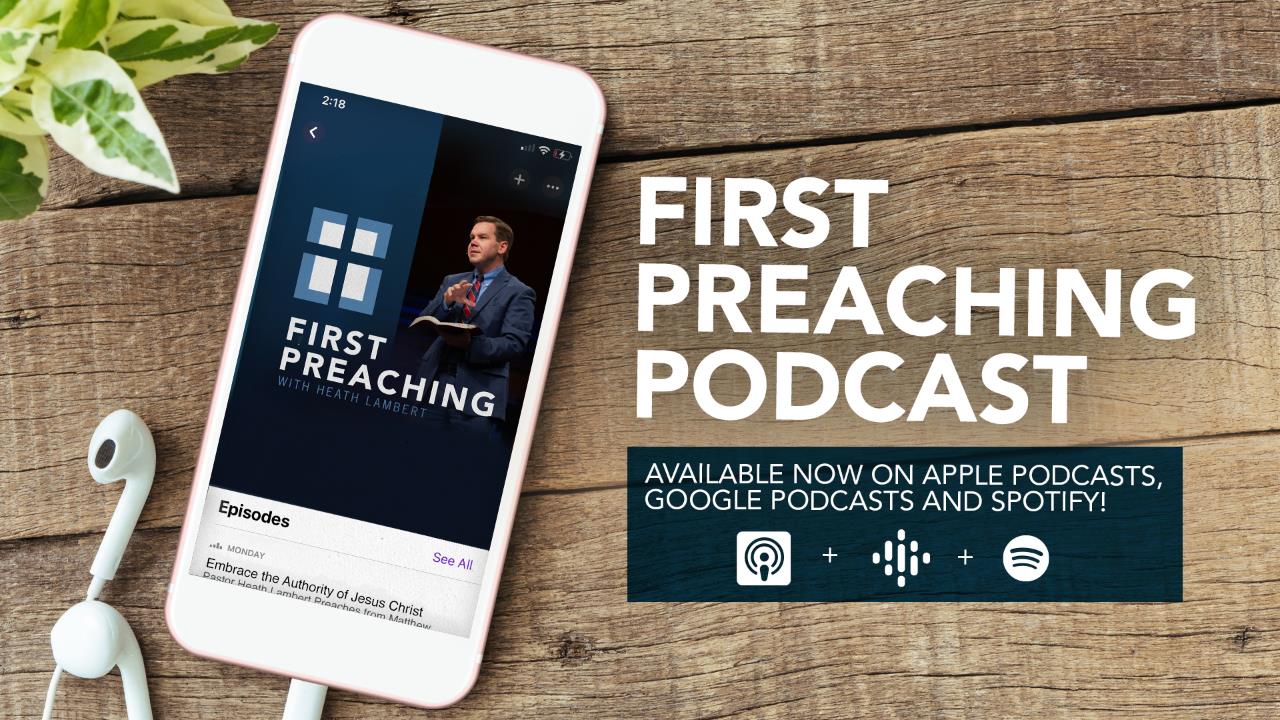 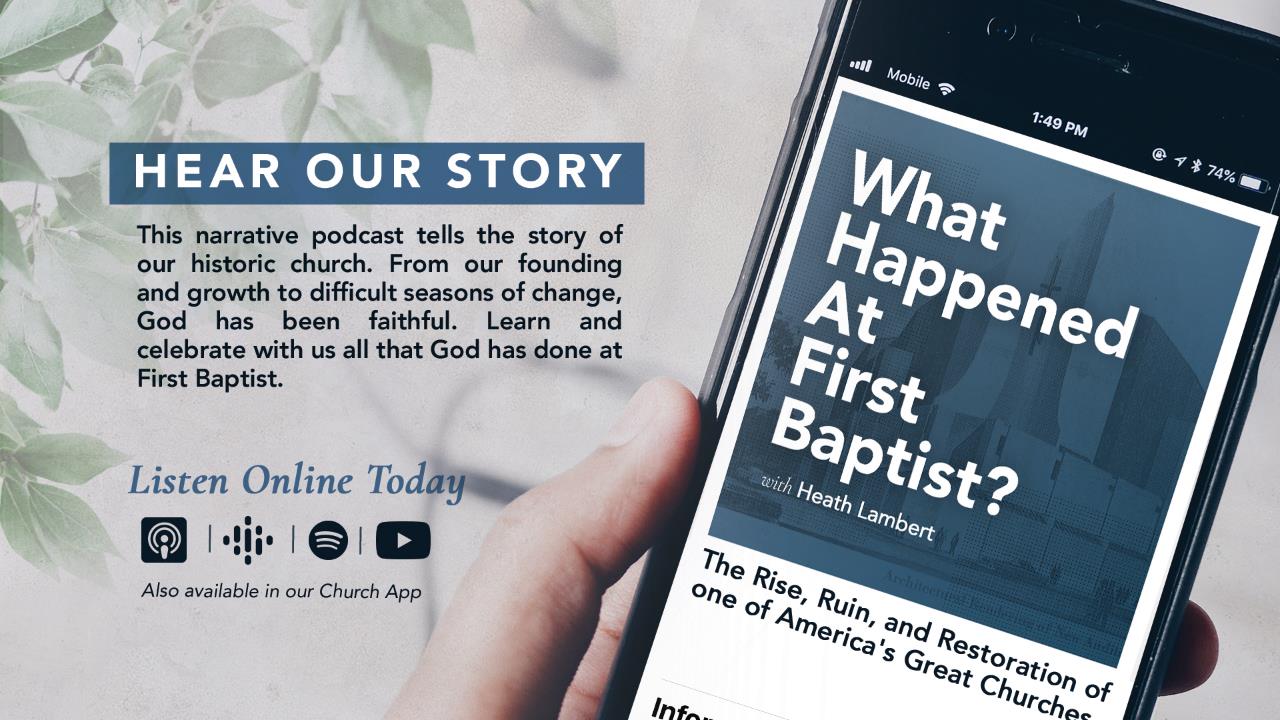 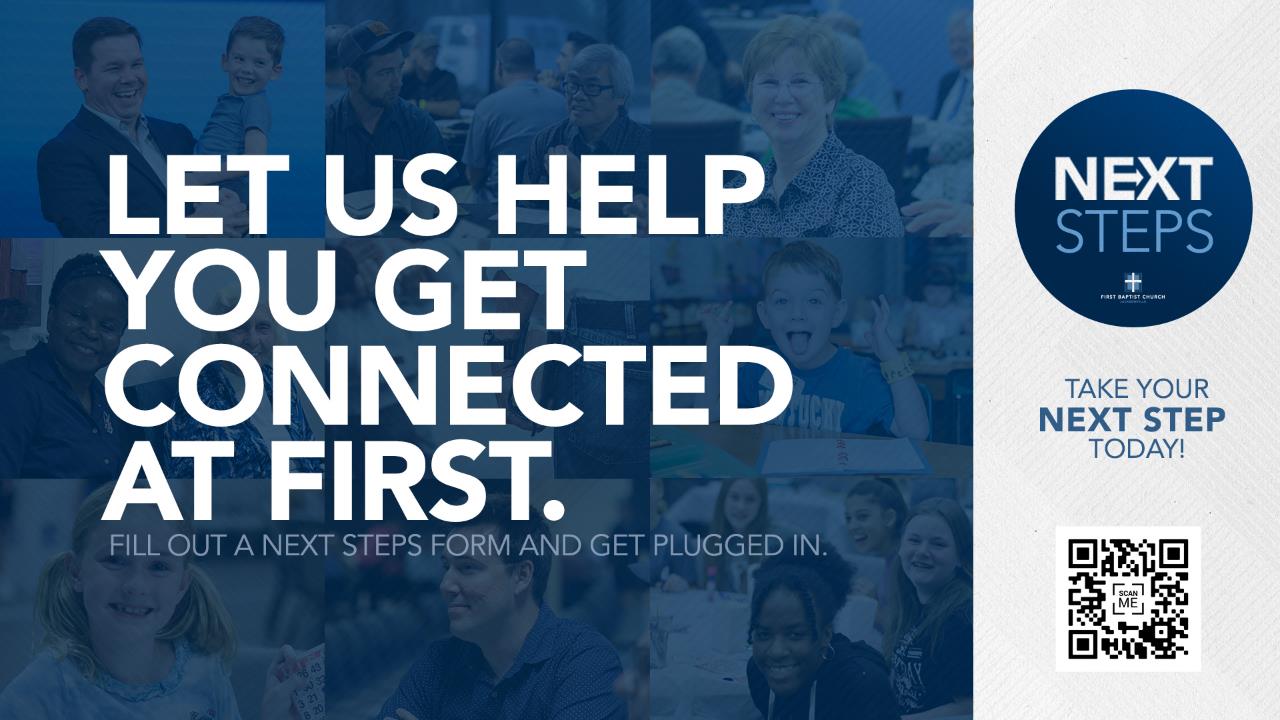 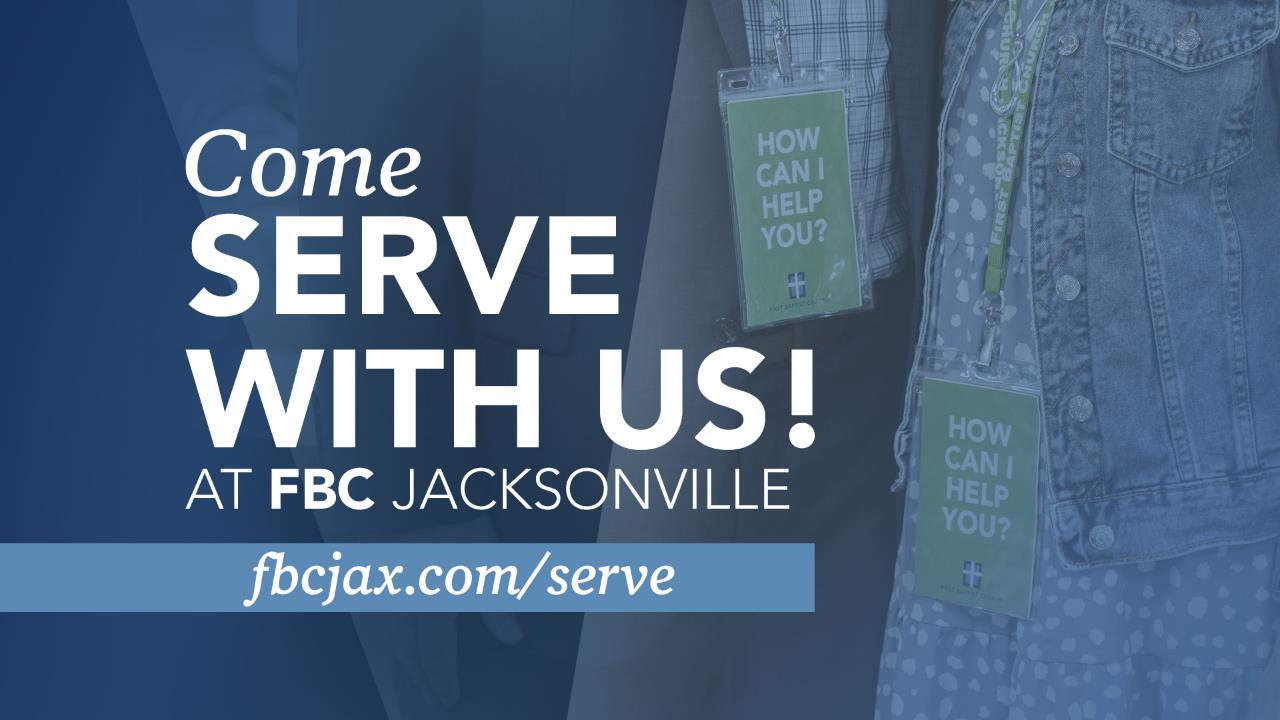 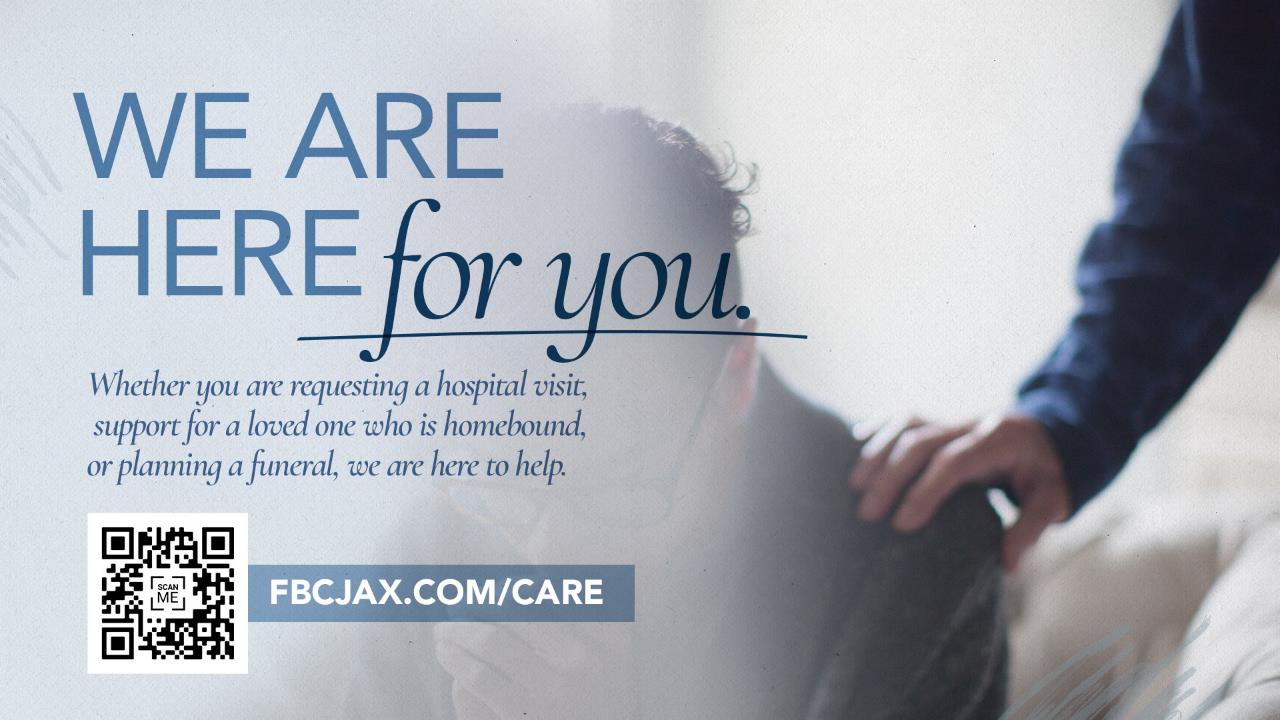 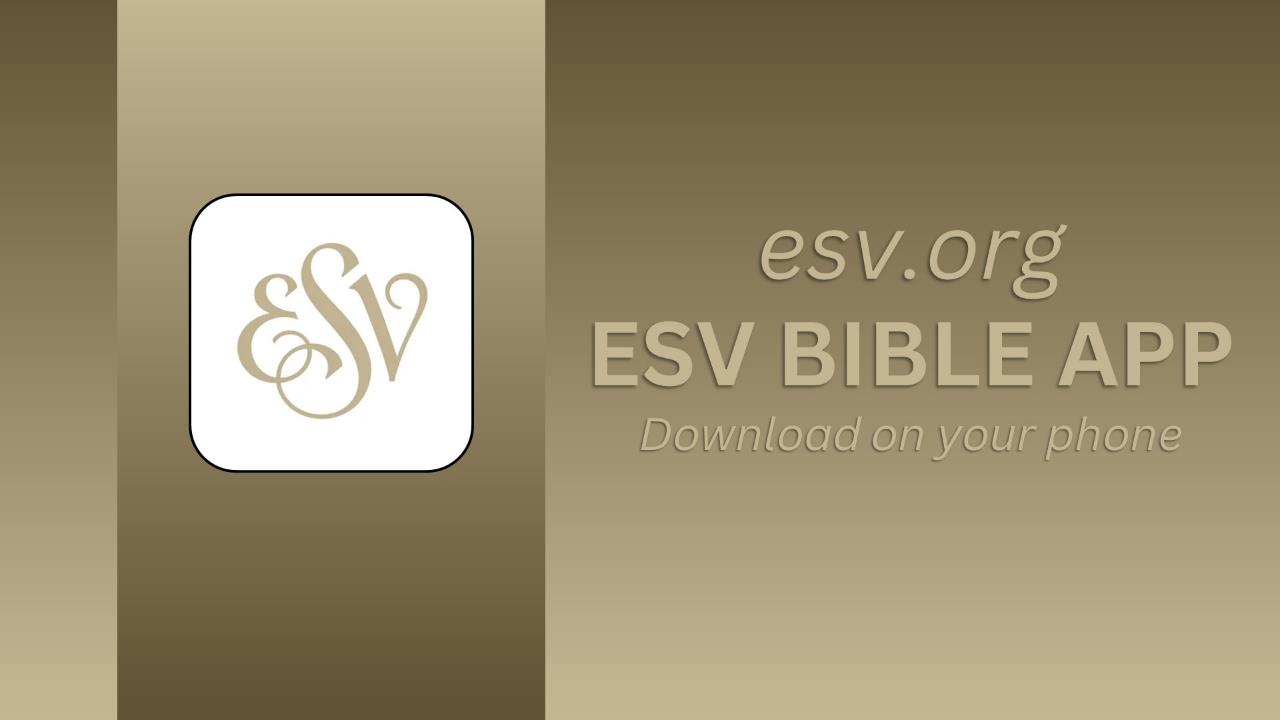 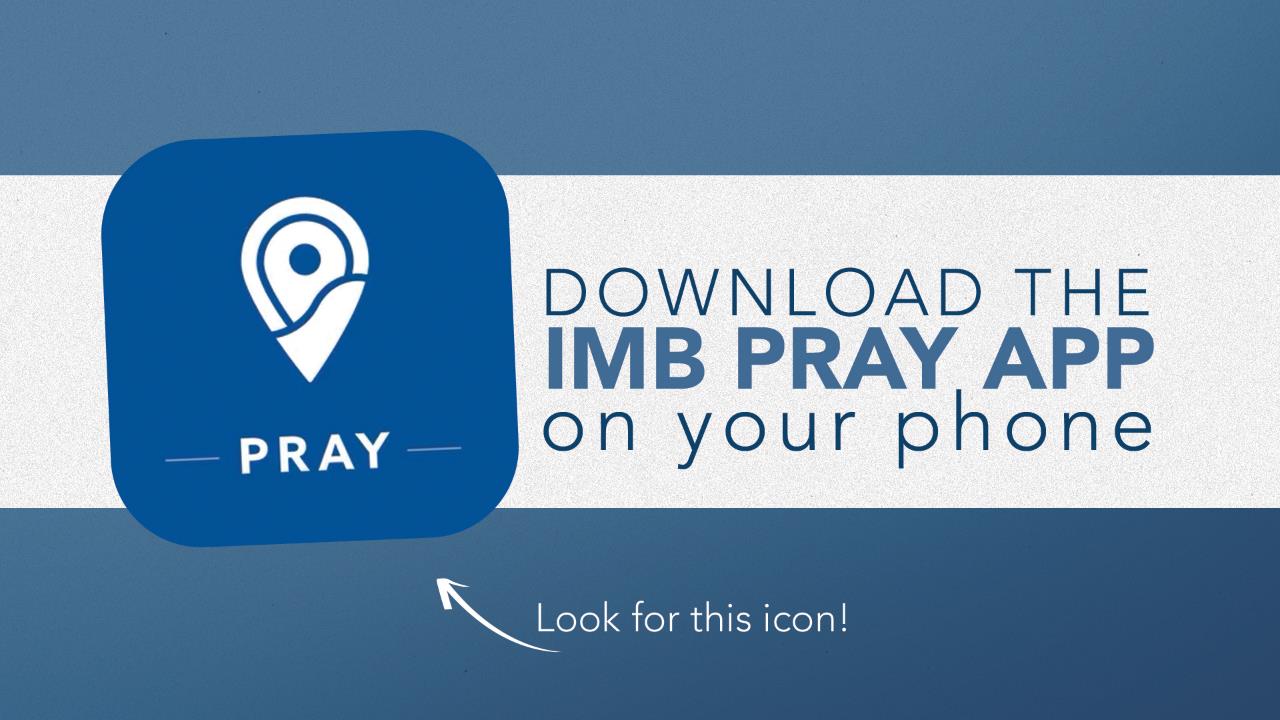 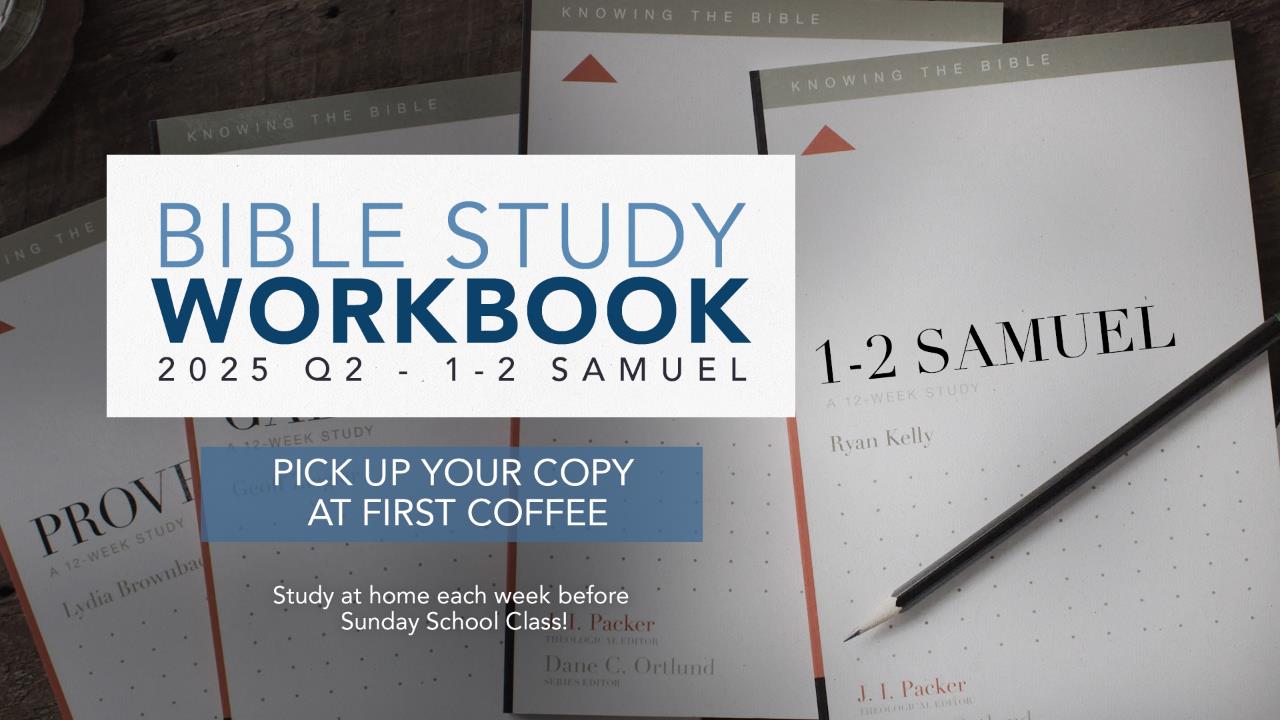 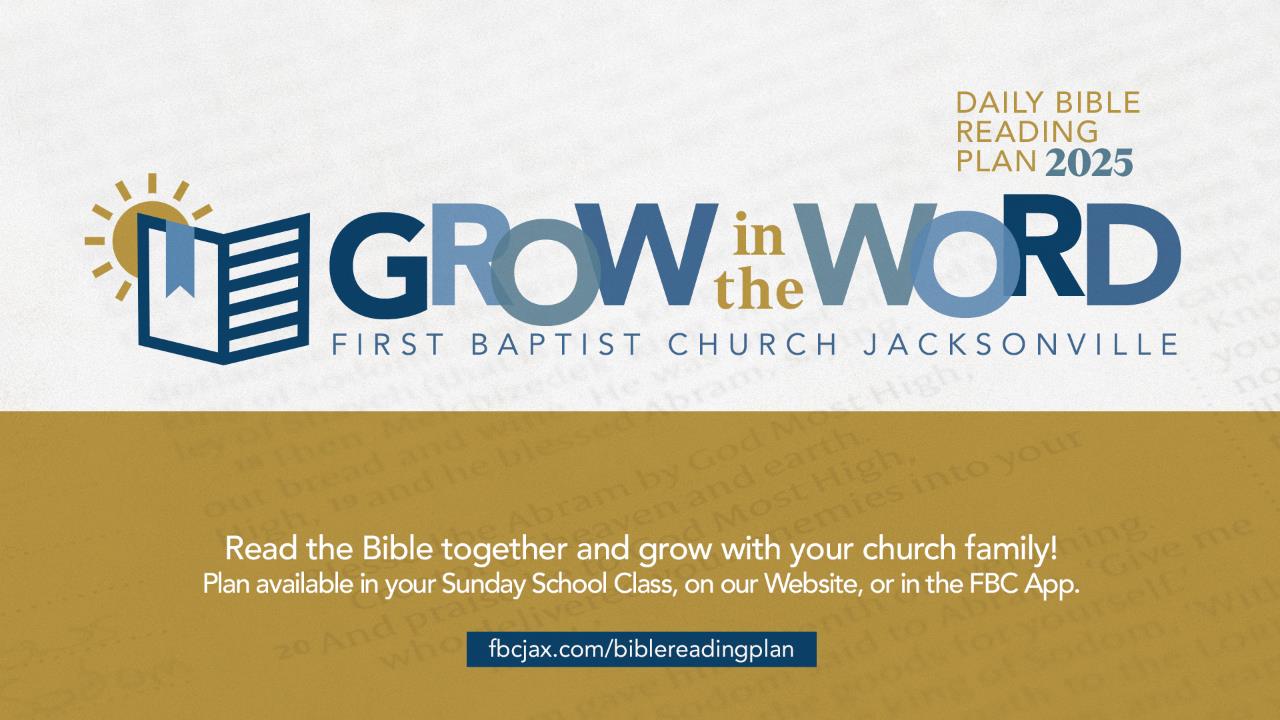 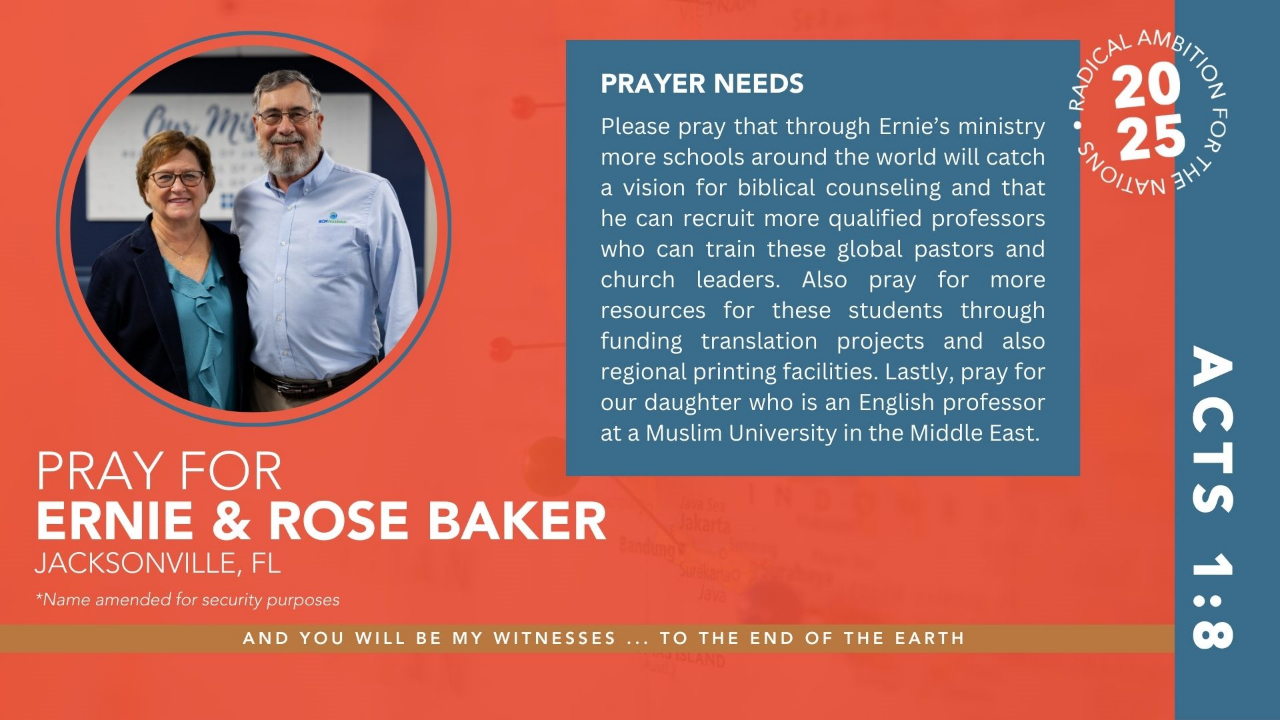 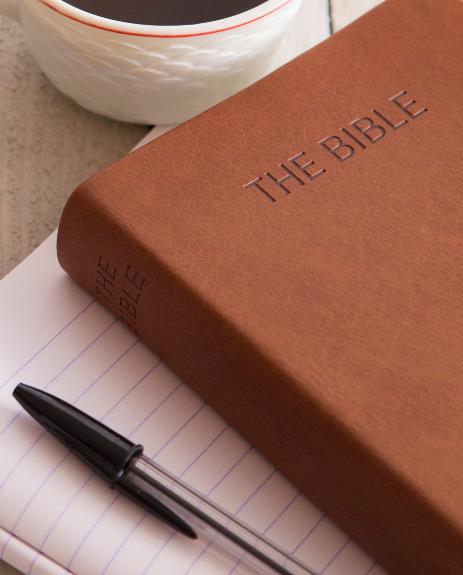 Sowing to the Spirit


Galatians 5:25 – 6:10

March 16
Teacher’s Name
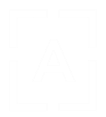 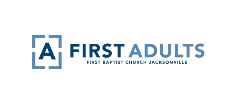 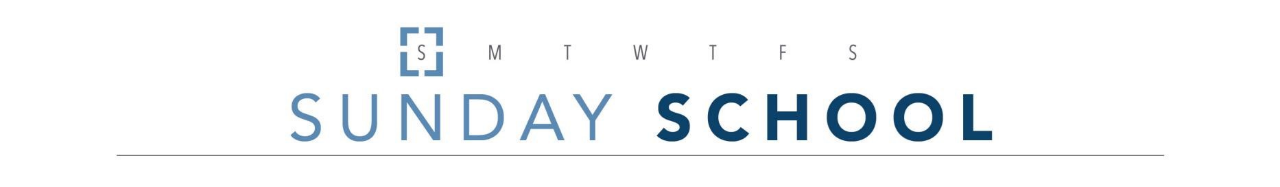 SOWING TO THE SPIRIT
BIGGEST HEADER 48 PT
Secondary Header 40 pt
THIRD HEADER 32 PT
Basic Font Size 28 pt
Bible Verse Sample Text. Bible Verse Sample Text. Bible Verse Sample Text. Bible Verse Sample Text. Bible Verse Sample Text. Bible Verse Sample Text. Bible Verse Sample Text. Bible Verse Sample Text. Bible Verse Sample Text. Bible Verse Sample Text. Bible Verse Sample Text. Bible Verse Sample Text. Bible Verse Sample Text. Bible Verse Sample Text. Bible Verse Sample Text. Bible Verse Sample Text. 

BIBLE VERSE REFERENCE
SAMPLE HEADER
Bible Verse Sample Text. Bible Verse Sample Text. Bible Verse Sample Text. Bible Verse Sample Text. Bible Verse Sample Text. Bible Verse Sample Text. Bible Verse Sample Text. Bible Verse Sample Text. Bible Verse Sample Text. Bible Verse Sample Text. Bible Verse Sample Text. Bible Verse Sample Text. Bible Verse Sample Text. Bible Verse Sample Text. Bible Verse Sample Text. Bible Verse Sample Text. 

BIBLE VERSE REFERENCE
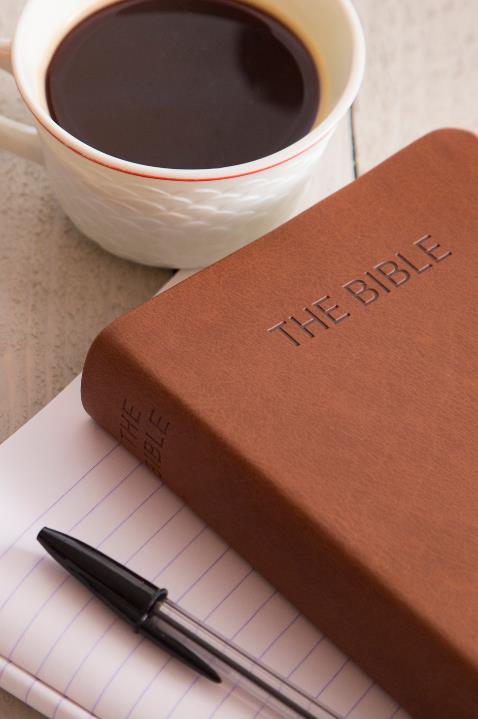 NEXT WEEK
March 23



Galatians 6:11-18

Workbook:  Week 11 & Week 12
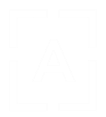 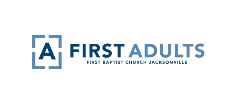